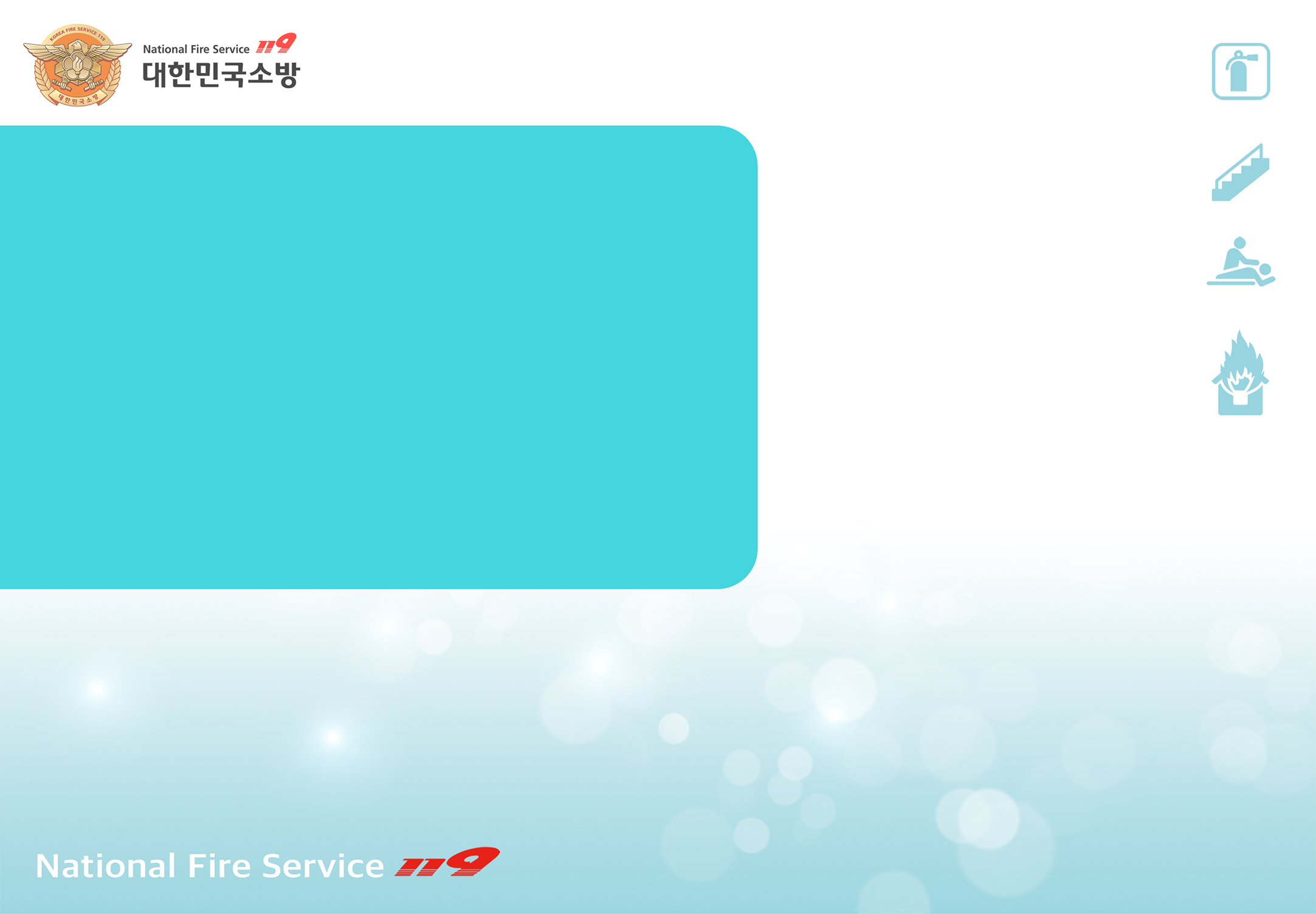 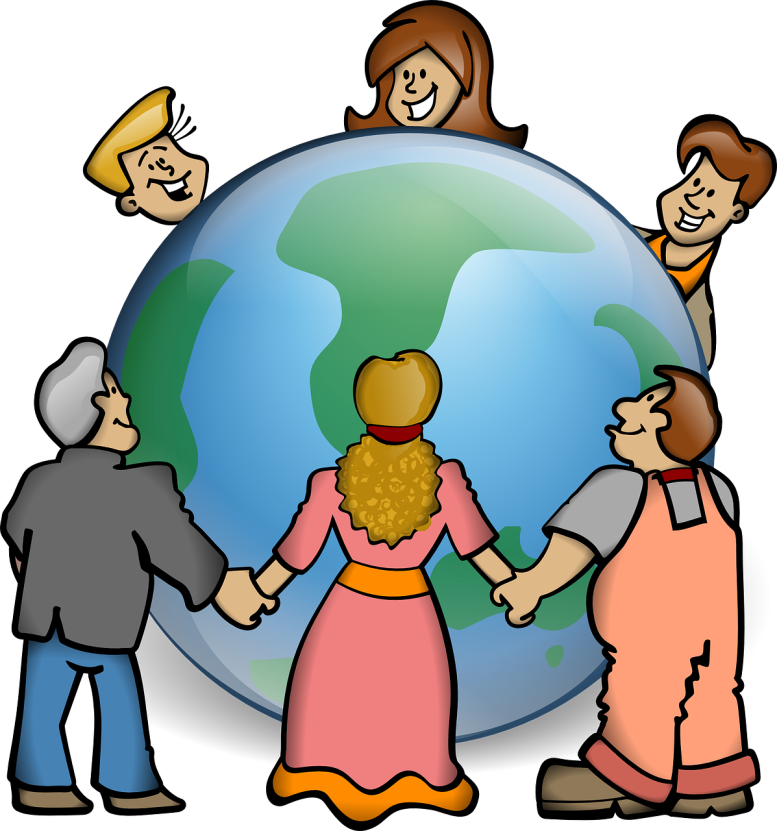 [ ตอน .10 ]
ความปลอดภัยของกิจกรรมกลางแจ้ง(แคมป์)
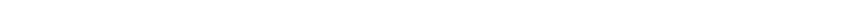 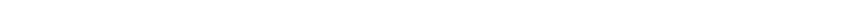 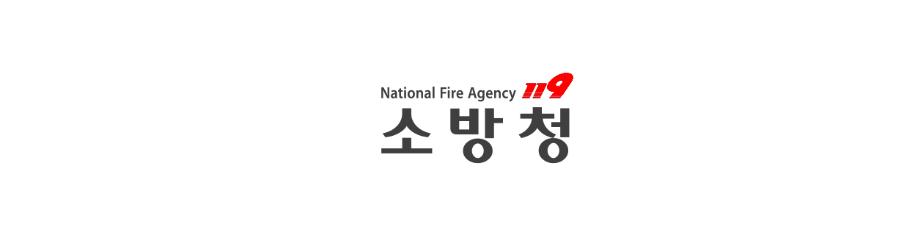 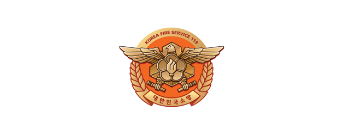 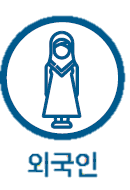 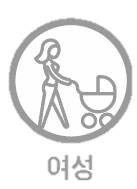 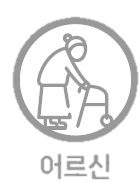 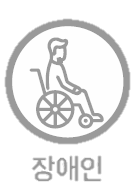 ผู้หญิง
คนต่างชาติ
ผู้อาวุโส
ผู้พิการ
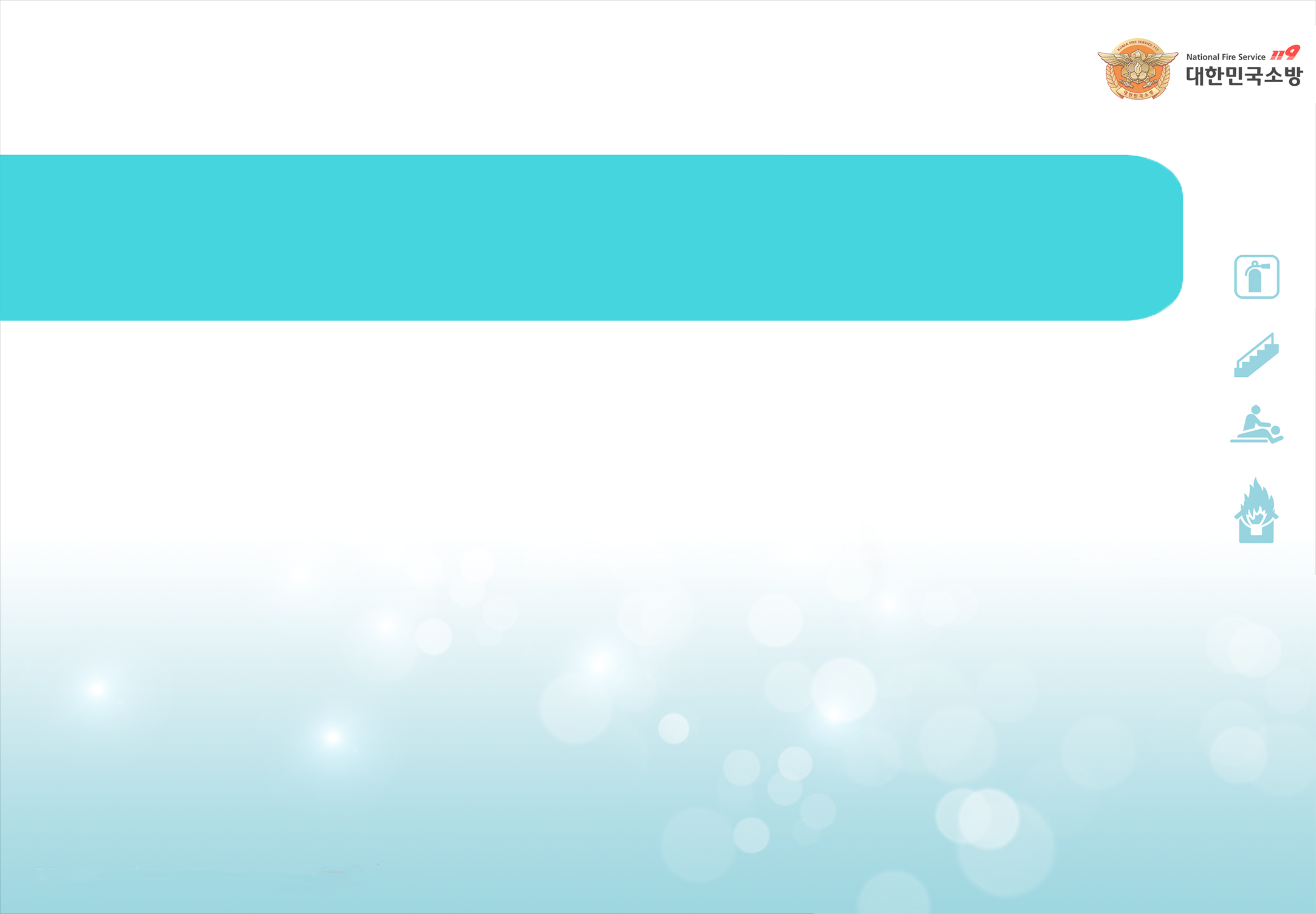 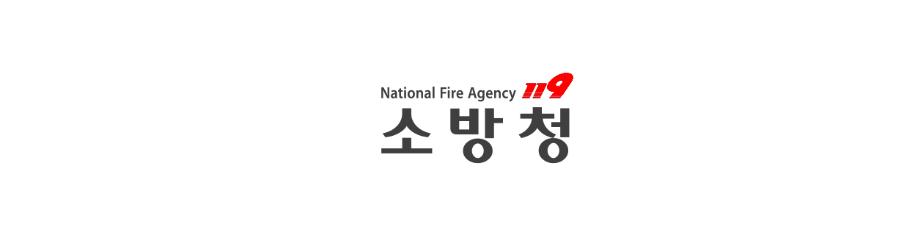 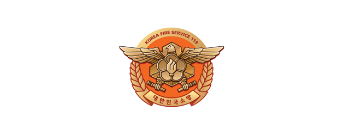 Contents
[ตอน .10 ]
ความปลอดภัยของกิจกรรมกลางแจ้ง(แคมป์)
1. ใช้ที่ตั้งแคมป์อย่างปลอดภัย_ 2p
2. ความปลอดภัยในที่ตั้งแคมป์_5p
3. เราควรทำอย่างไรถ้าเกิดไฟไหม้?_10p
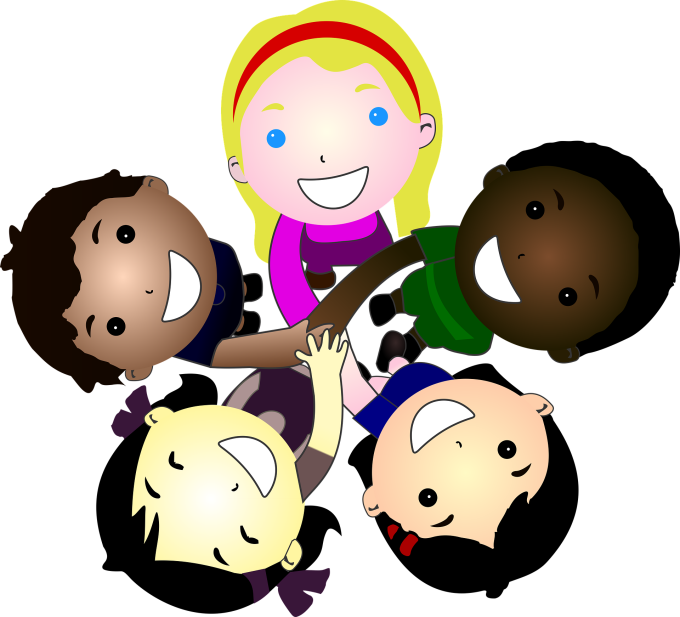 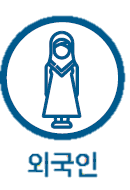 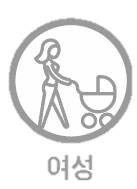 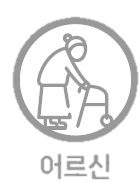 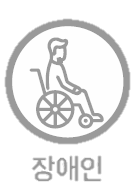 ผู้หญิง
คนต่างชาติ
ผู้อาวุโส
ผู้พิการ
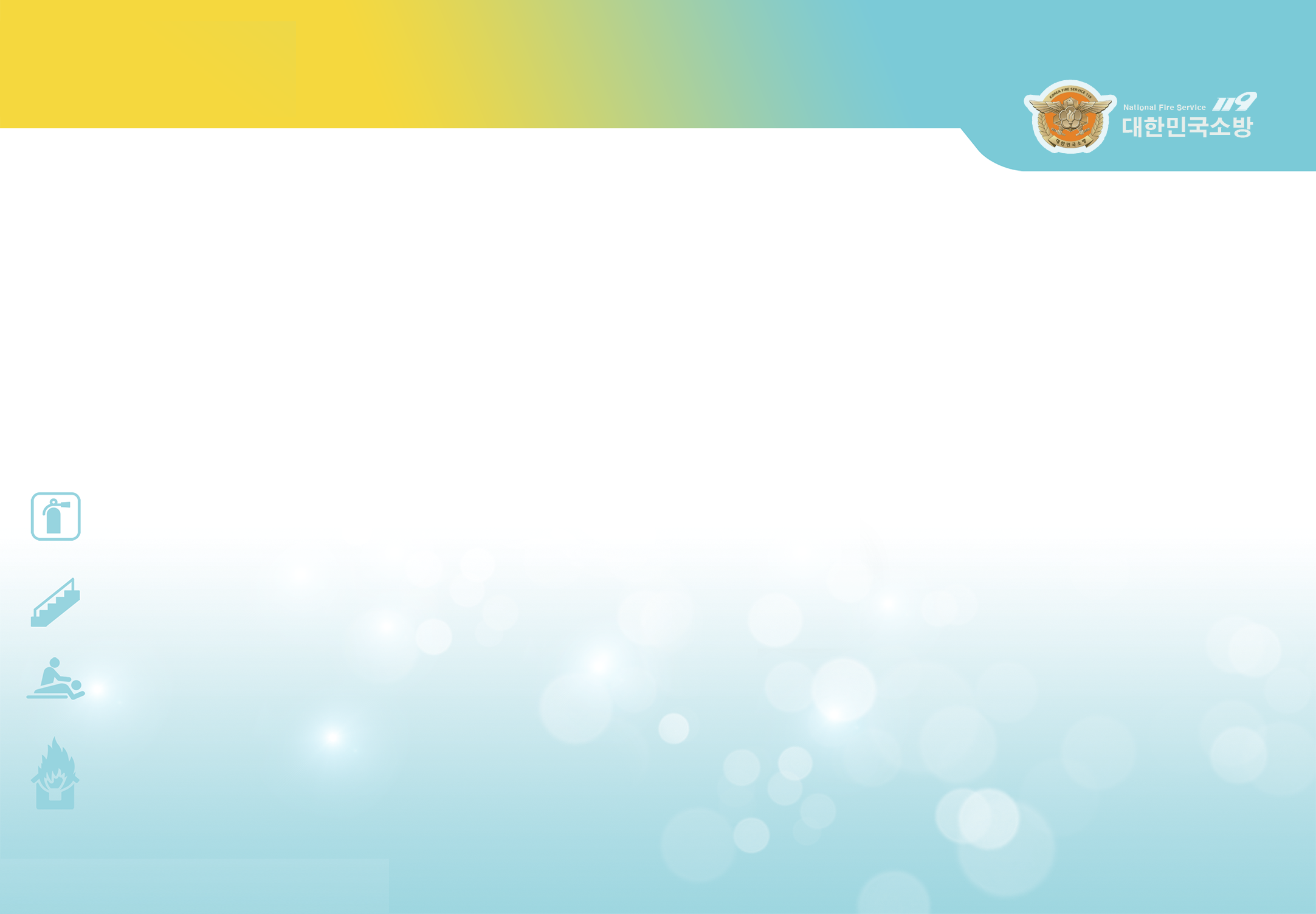 ใช้ที่ตั้งแคมป์อย่างปลอดภัย
1
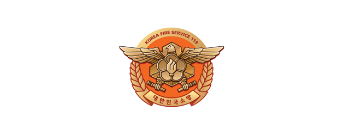 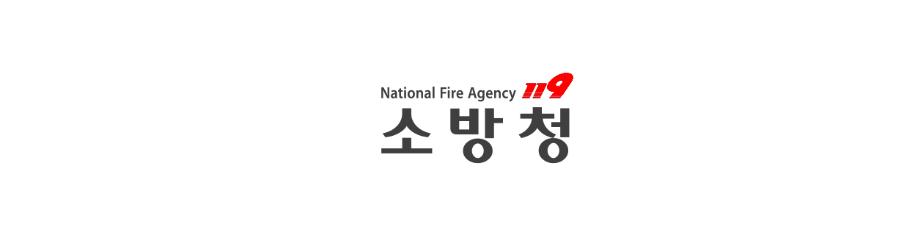 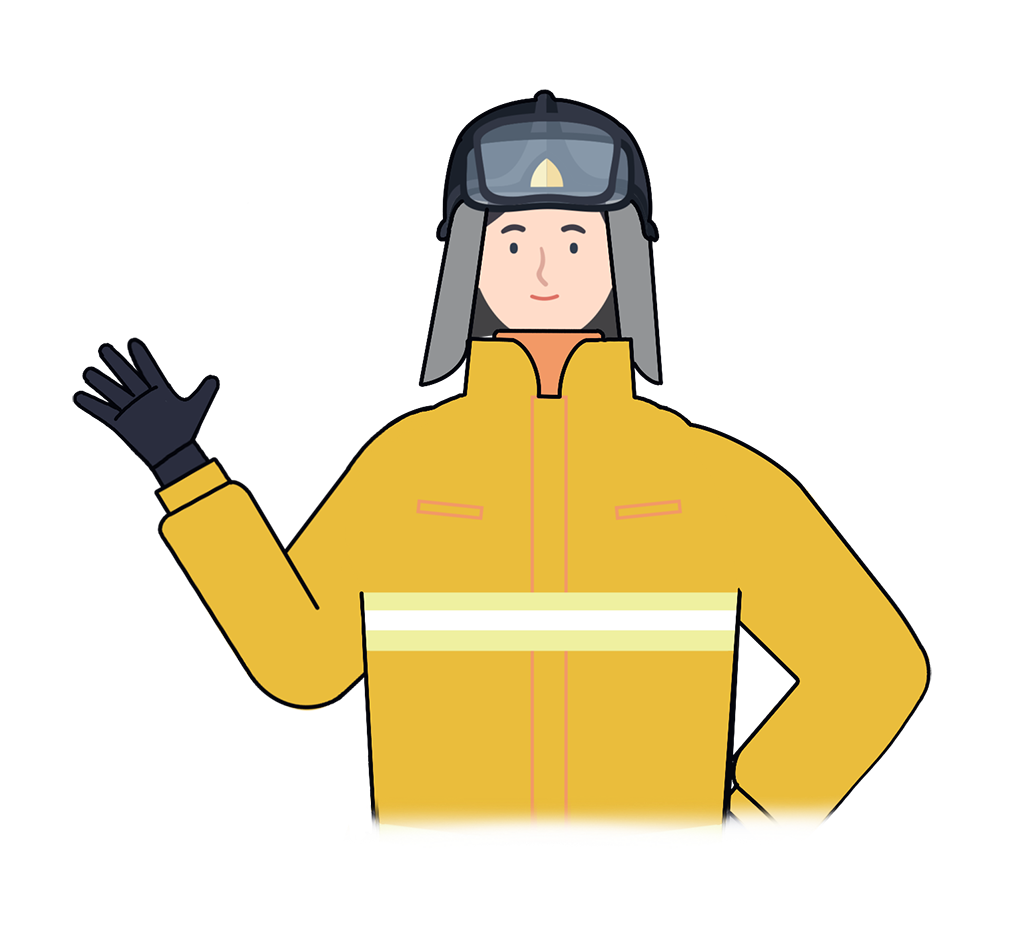 “
การเพิ่มขึ้นของ GDP นำไปสู่การเพิ่มขึ้นของความต้องการด้านการพักผ่อนหย่อนใจของผู้คน เช่นการตั้งแคมป์
ในกิจกรรมสันทนาการเราต้องไม่ลืมกฎความปลอดภัยจากอัคคีภัย
“
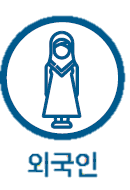 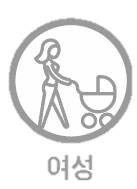 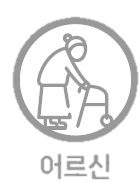 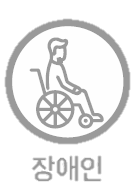 2
ผู้หญิง
คนต่างชาติ
ผู้อาวุโส
ผู้พิการ
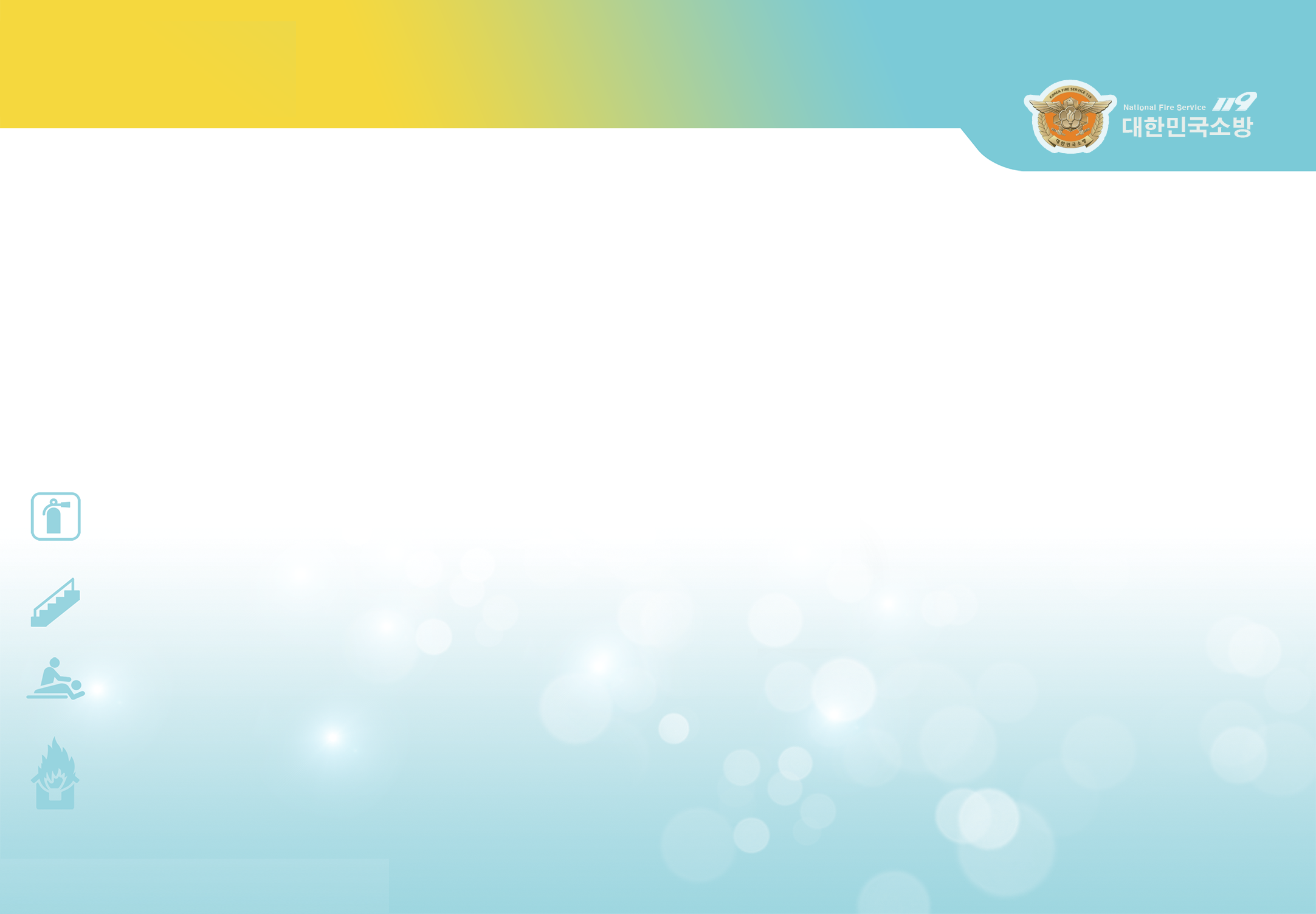 ใช้ที่ตั้งแคมป์อย่างปลอดภัย.
1
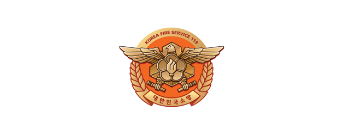 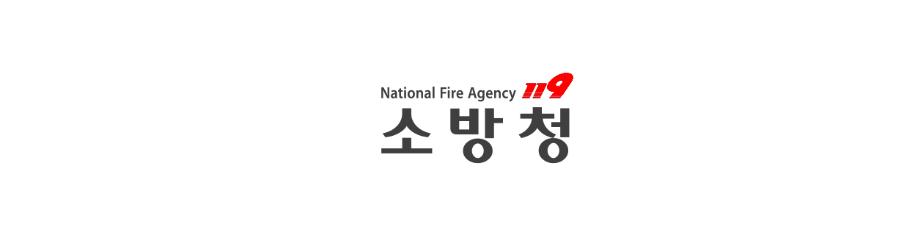 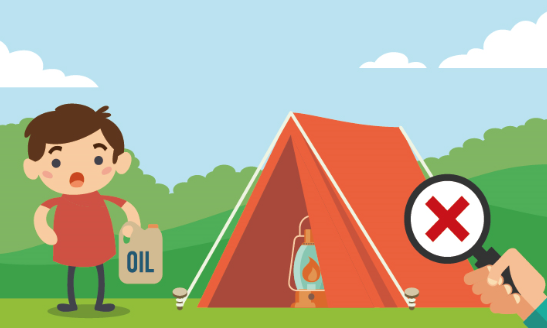 อุบัติเหตุมักเกิดขึ้นเมื่อตั้งแคมป์
1. ได้รับพิษจากแก๊สเมื่อใช้เครื่องทำความร้อนในเต็นท์
2. ลื่นขณะตั้งแคมป์ใกล้กับลำธาร
3. ไฟไหม้เมื่อเผาไฟหรือใช้เครื่องใช้ไฟฟ้า
4. แมลงหรือยุงกัด
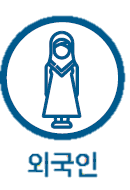 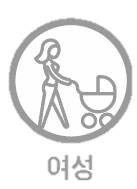 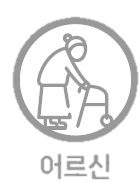 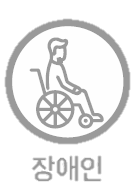 3
ผู้หญิง
คนต่างชาติ
ผู้อาวุโส
ผู้พิการ
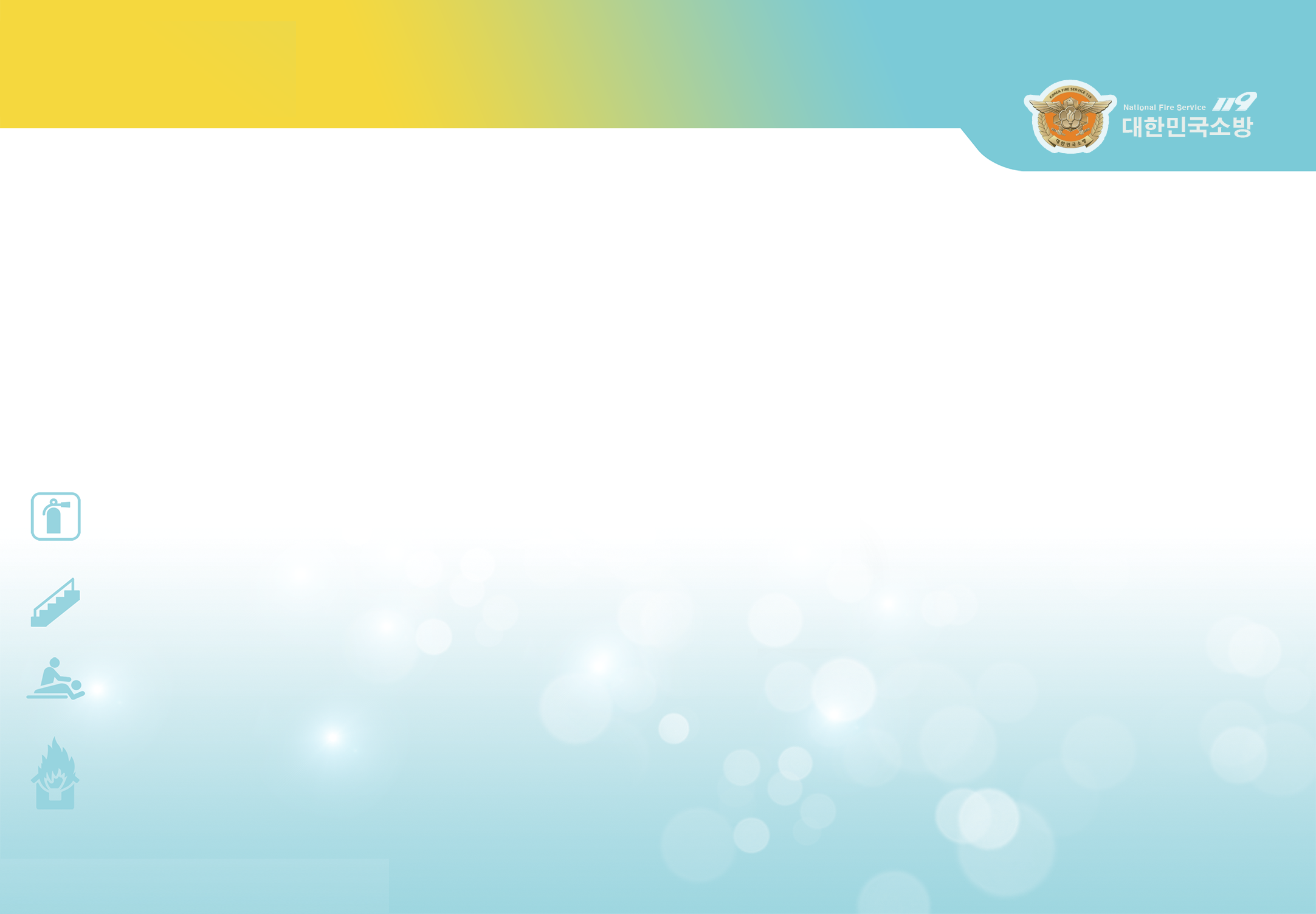 ใช้ที่ตั้งแคมป์อย่างปลอดภัย.
1
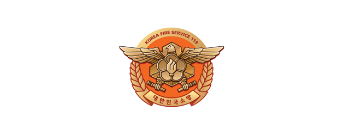 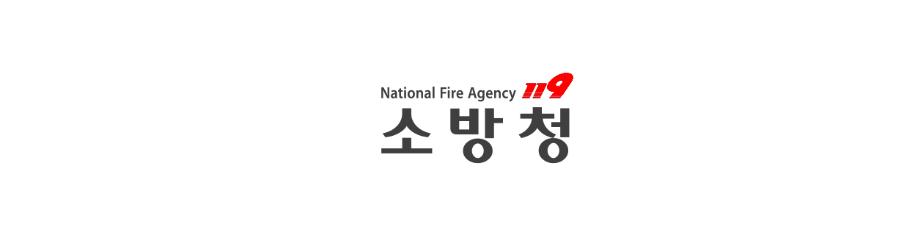 สิ่งที่ต้องเตรียมสำหรับการเข้าค่ายที่ปลอดภัย
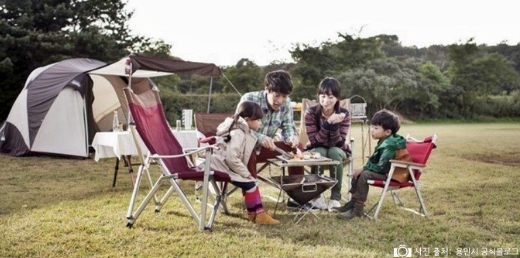 1. ไปที่ค่ายที่ลงทะเบียน
จำนวนที่ลงทะเบียนทั่วประเทศ - มากกว่า 2,200


มีเว็บไซต์ที่ผิดกฎหมายจำนวนมากดังนั้นเราสามารถตรวจสอบได้ที่หน้า Gocamping ของสมาคมการท่องเที่ยวเกาหลี
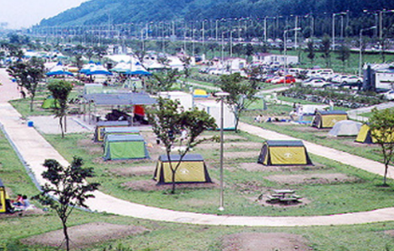 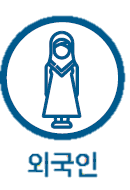 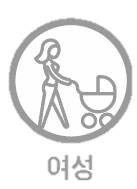 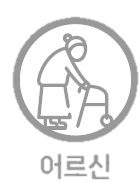 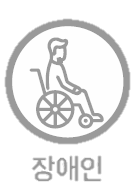 4
ผู้หญิง
คนต่างชาติ
ผู้อาวุโส
ผู้พิการ
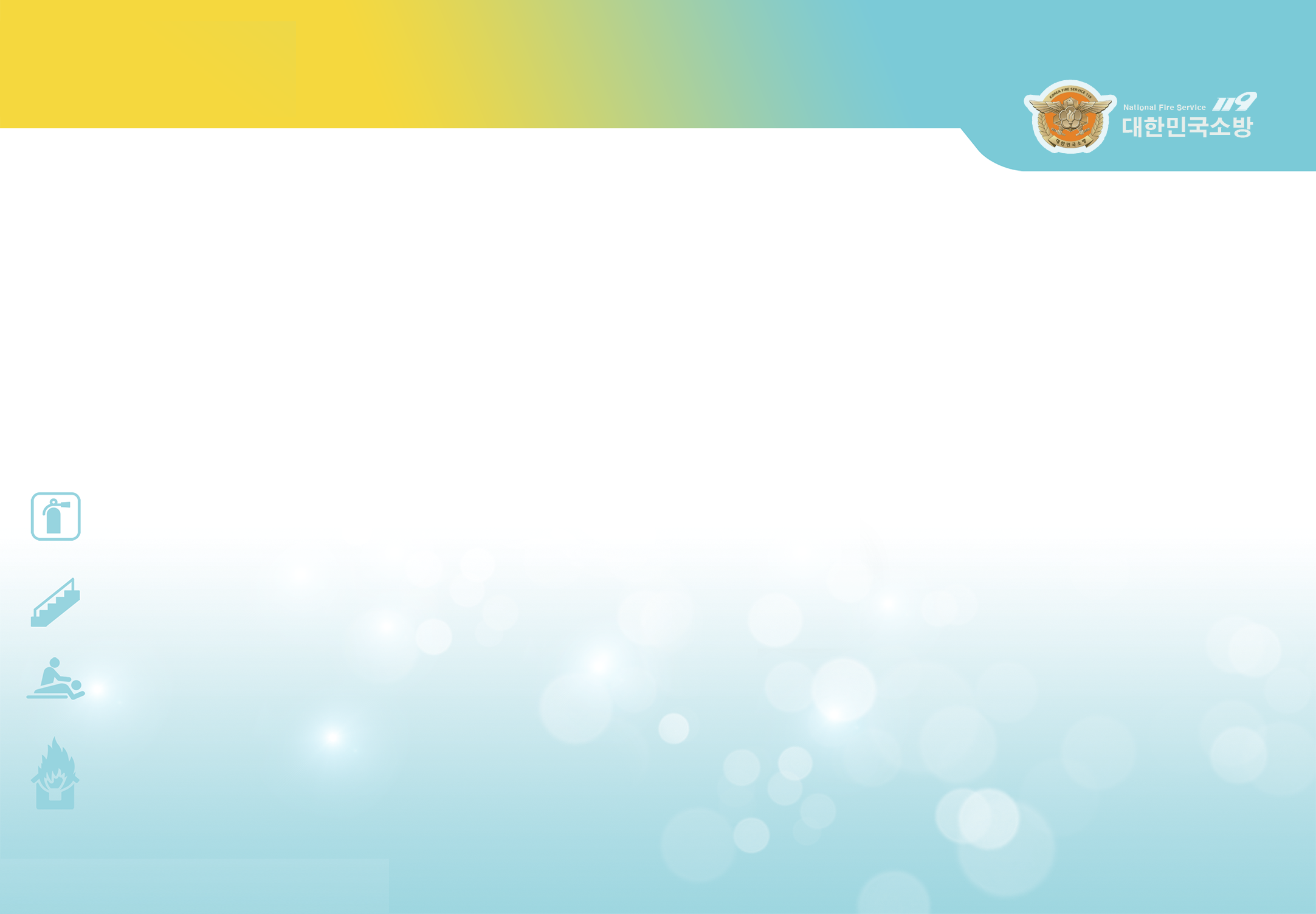 ความปลอดภัยในที่ตั้งแคมป์
2
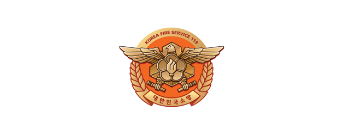 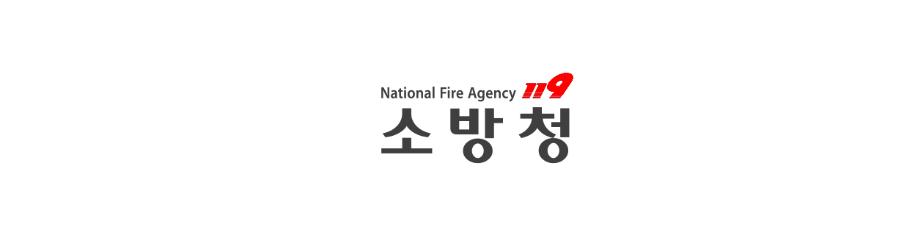 สิ่งที่ต้องเตรียมสำหรับการเข้าค่ายที่ปลอดภัย
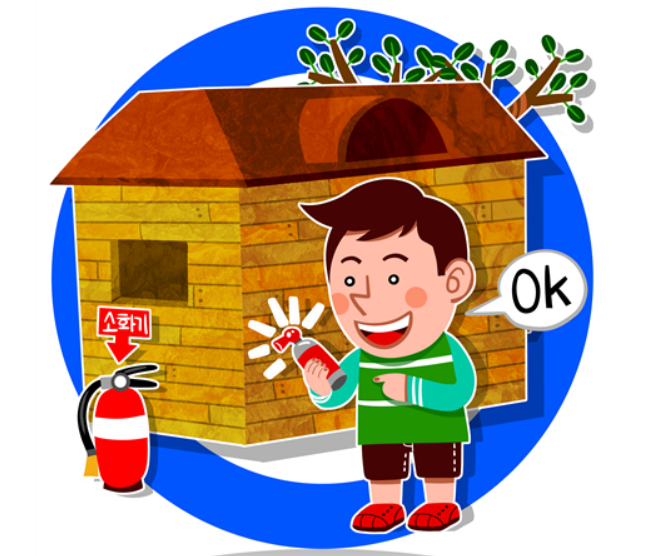 2. เตรียมพร้อมสำหรับสภาพอากาศและภูมิประเทศ
ใช้สเปรย์ยาฆ่าแมลงในปริมาณที่เหมาะสมเพื่อไม่ให้กระทบกับอากาศโดยรอบ
เมื่อก่อกองไฟในแคมป์ต้องฉีดน้ำรอบ ๆ ก่อน
ตรวจสอบตำแหน่งของถังดับเพลิงที่ตั้งแคมป์
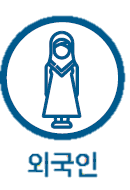 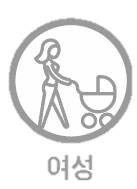 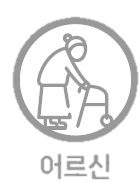 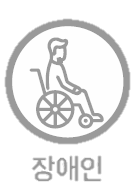 5
ผู้หญิง
คนต่างชาติ
ผู้อาวุโส
ผู้พิการ
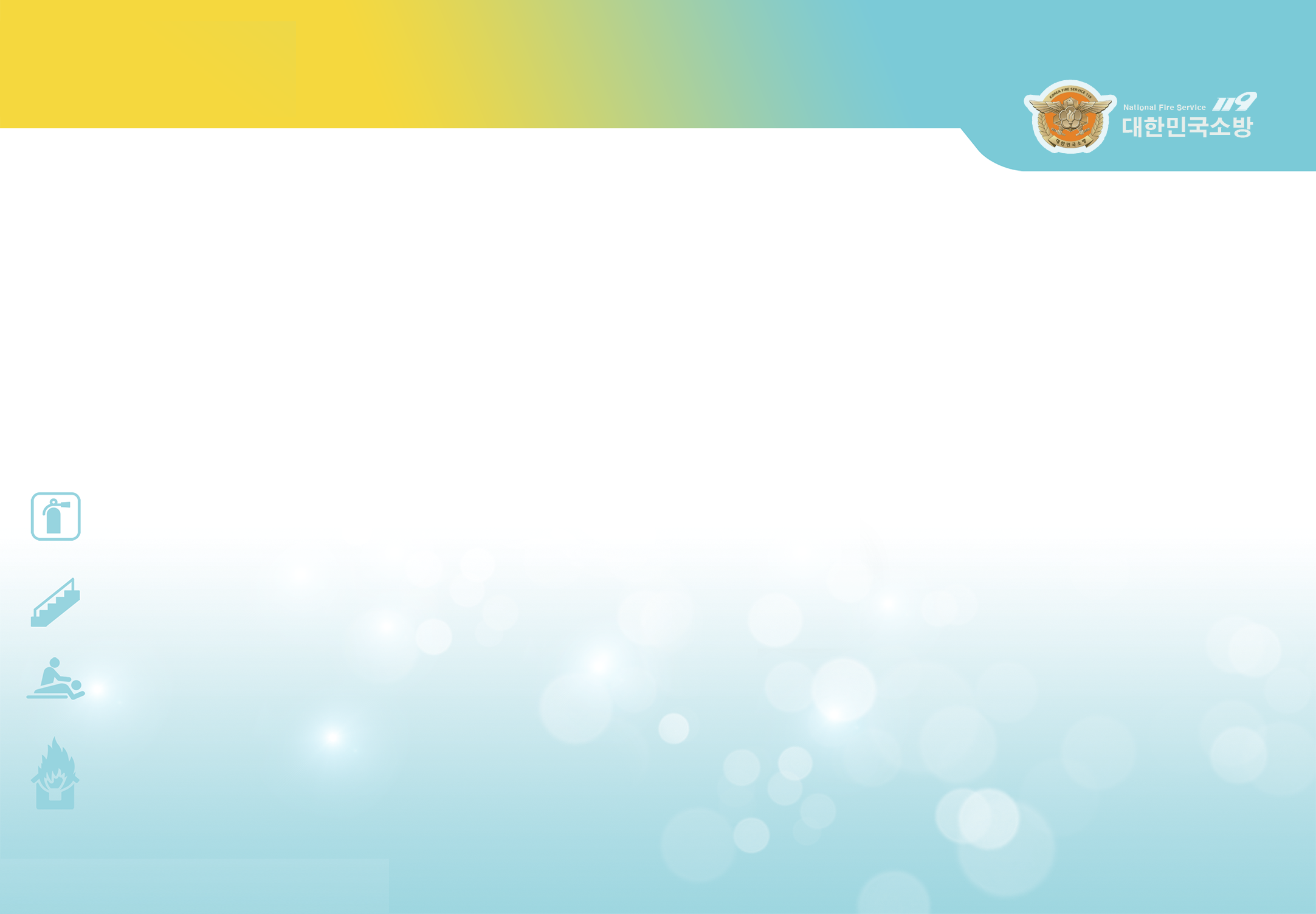 ความปลอดภัยในที่ตั้งแคมป์
2
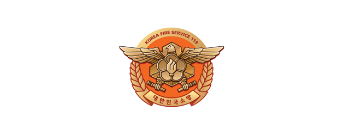 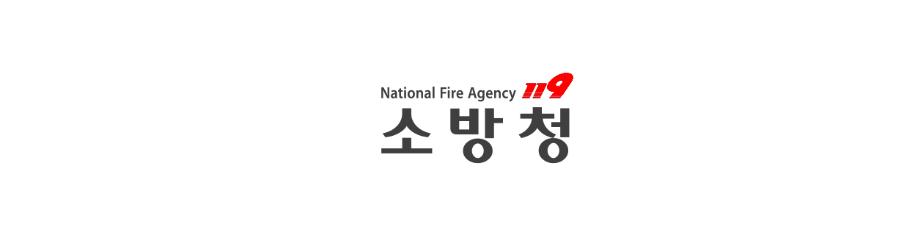 สิ่งที่ต้องเตรียมสำหรับการเข้าค่ายที่ปลอดภัย
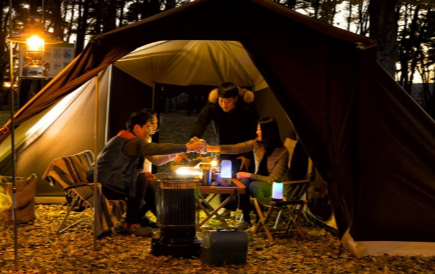 ห้ามปรุงอาหารหรือเผาในเต็นท์อย่างเคร่งครัด
เมื่อปรุงอาหารการใช้หม้อหรือกระทะที่มีขนาดใหญ่เกินไปในเตาแก๊สท่องเที่ยวสามารถ  สร้างแรงดันต่อถังแก๊สทำให้เกิดการระเบิด


 ตรวจสอบอย่างรอบคอบเพื่อหาสัญญาณของไฟไหม้ที่อาจเกิดขึ้นก่อนเข้านอน
 ก่อกองไฟให้ห่างจากเด็ก ๆ
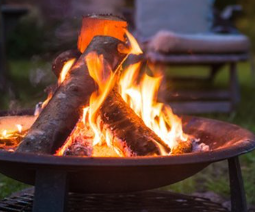 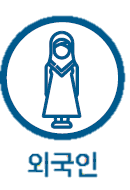 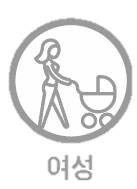 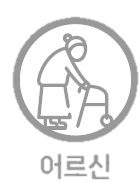 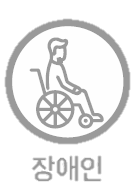 6
ผู้หญิง
คนต่างชาติ
ผู้อาวุโส
ผู้พิการ
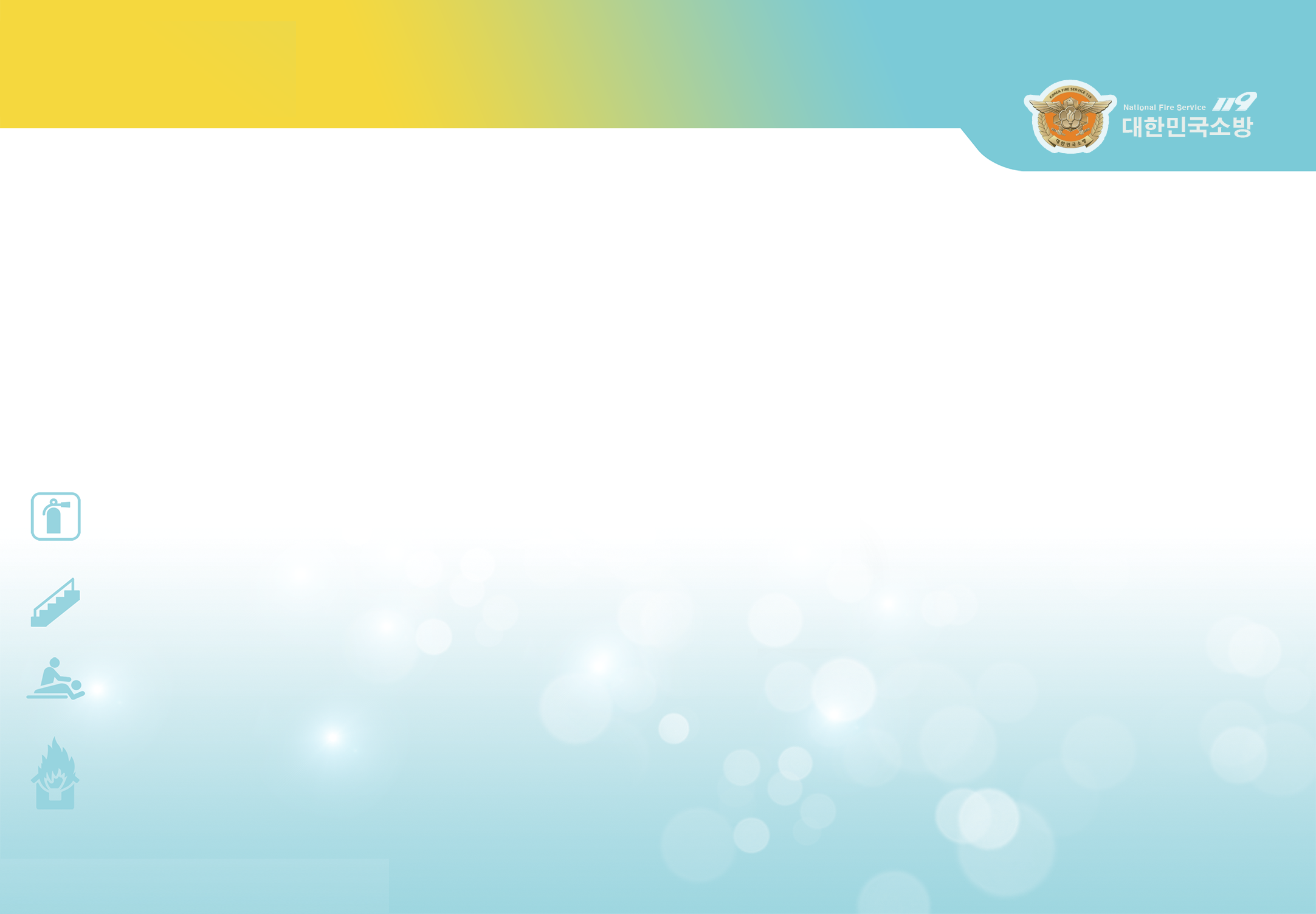 ความปลอดภัยในที่ตั้งแคมป์
2
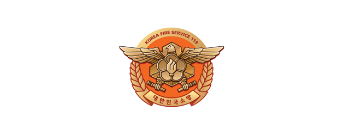 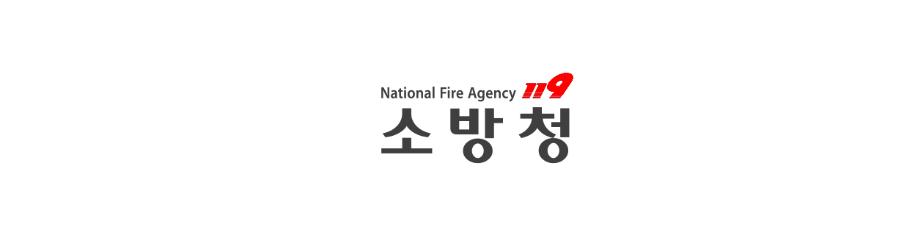 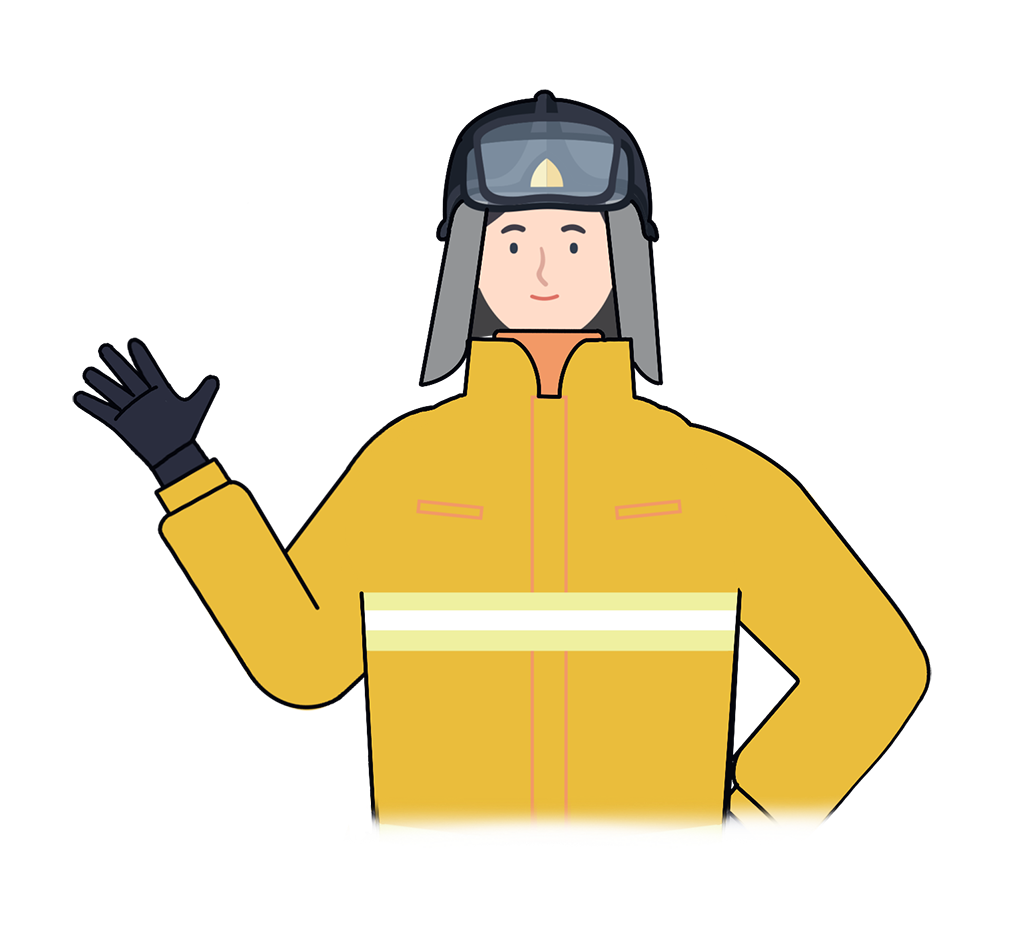 “
ไฟในพื้นที่แคมป์ไฟอาจทำให้เกิดไฟป่า
สำหรับสภาพอากาศที่แห้งแล้งลมแรงควรระวังเป็นพิเศษเมื่อใช้ไฟ
“
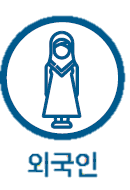 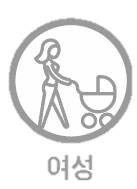 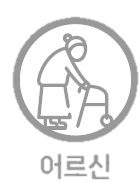 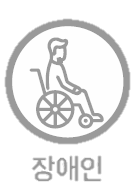 7
ผู้หญิง
คนต่างชาติ
ผู้อาวุโส
ผู้พิการ
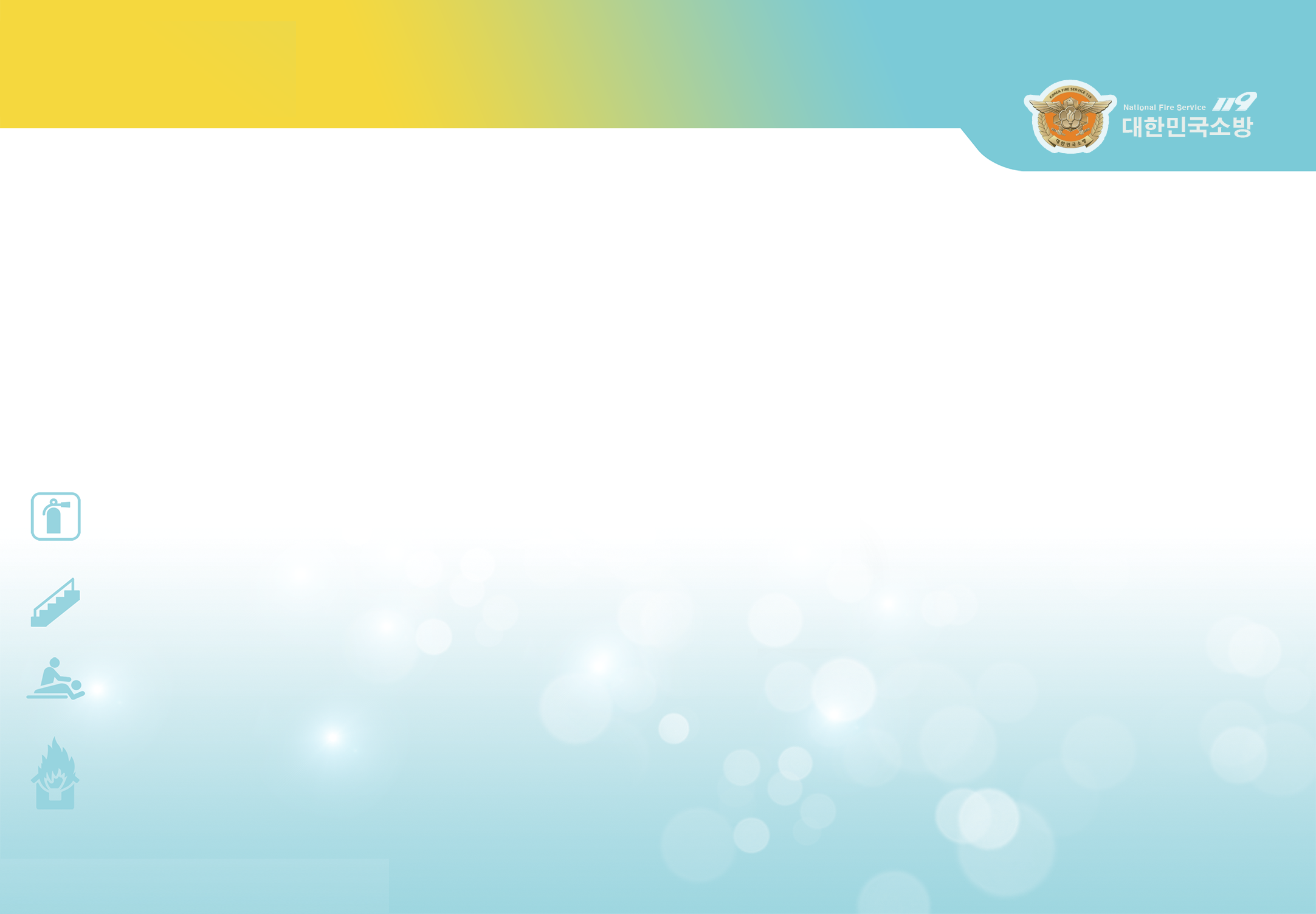 เราควรทำอย่างไรถ้าเกิดไฟไหม้?
3
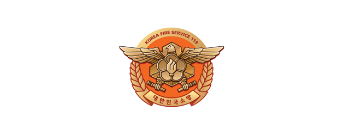 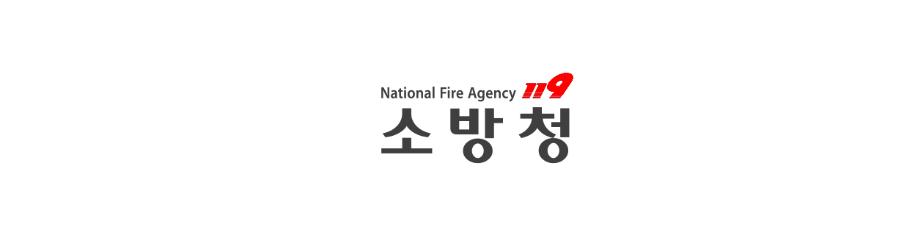 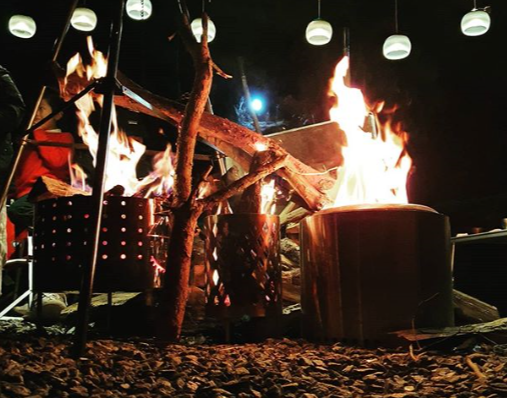 1)  แจ้งเตือนทุกคนทันทีเมื่อเกิดเพลิงไหม้
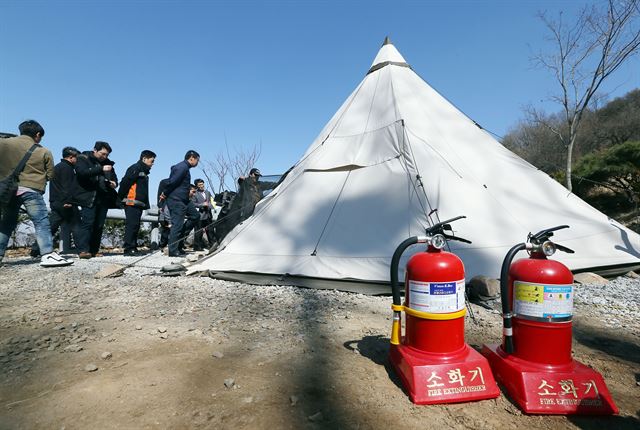 2)  ดับไฟทันทีด้วยเครื่องดับเพลิง
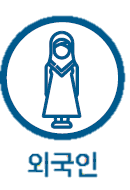 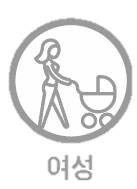 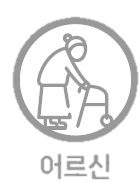 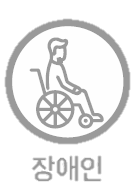 8
ผู้หญิง
คนต่างชาติ
ผู้อาวุโส
ผู้พิการ
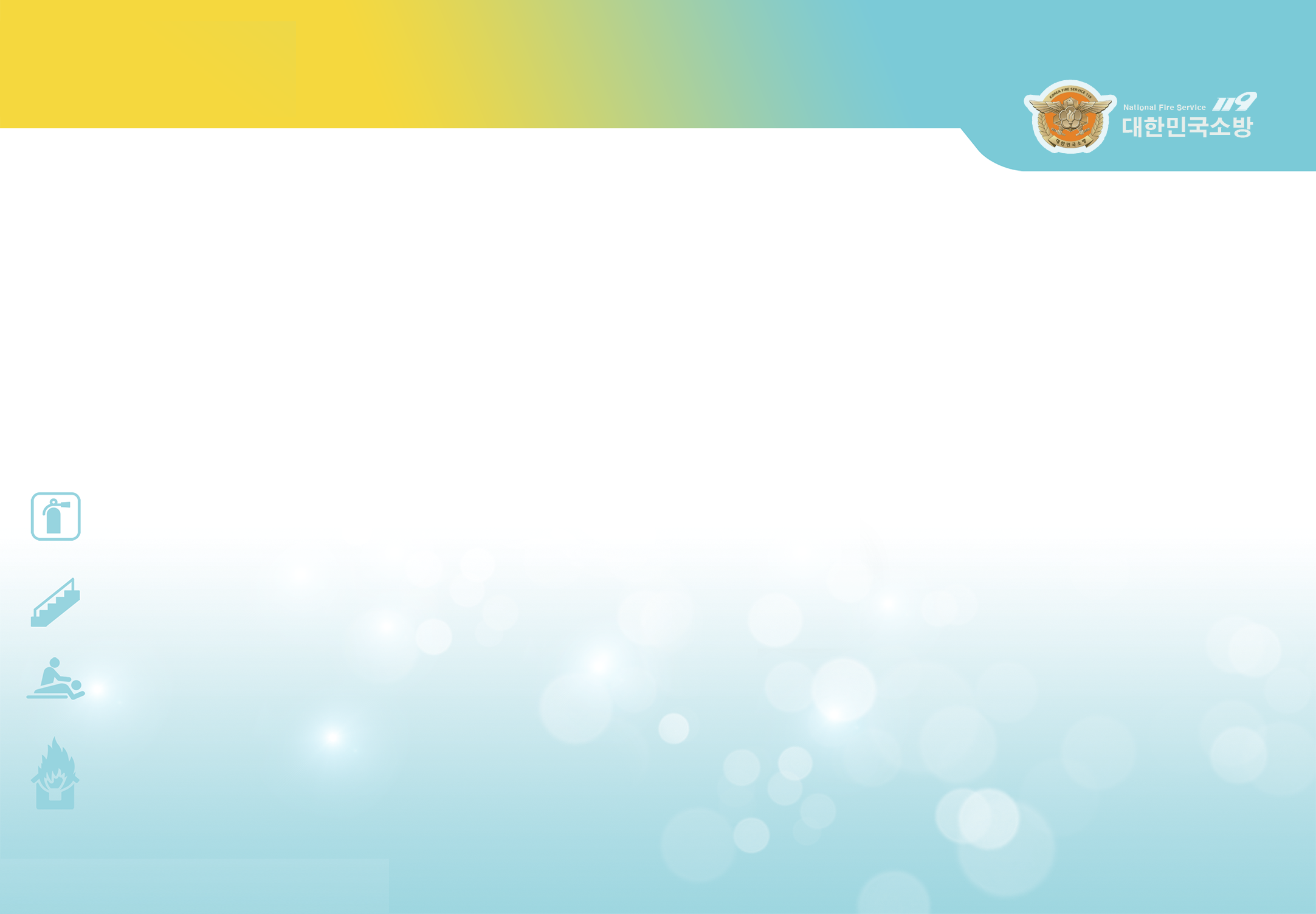 เราควรทำอย่างไรถ้าเกิดไฟไหม้?
3
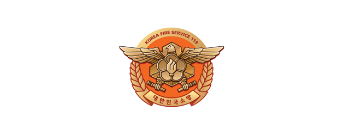 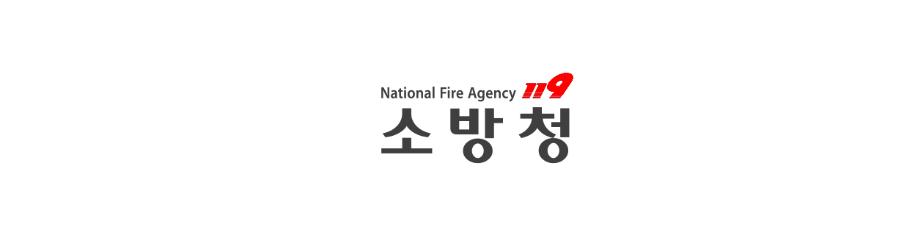 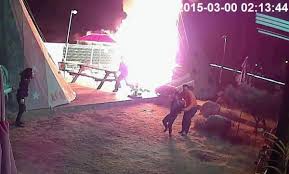 3)  หากไฟไม่ดับให้รีบหลบหนี
   (ตรวจสอบทางออกฉุกเฉินก่อน)
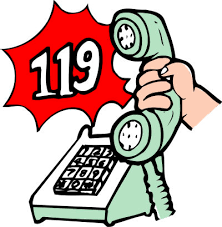 4)  โทร 119
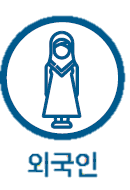 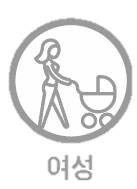 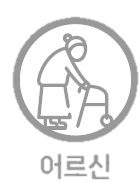 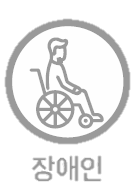 9
ผู้หญิง
คนต่างชาติ
ผู้อาวุโส
ผู้พิการ
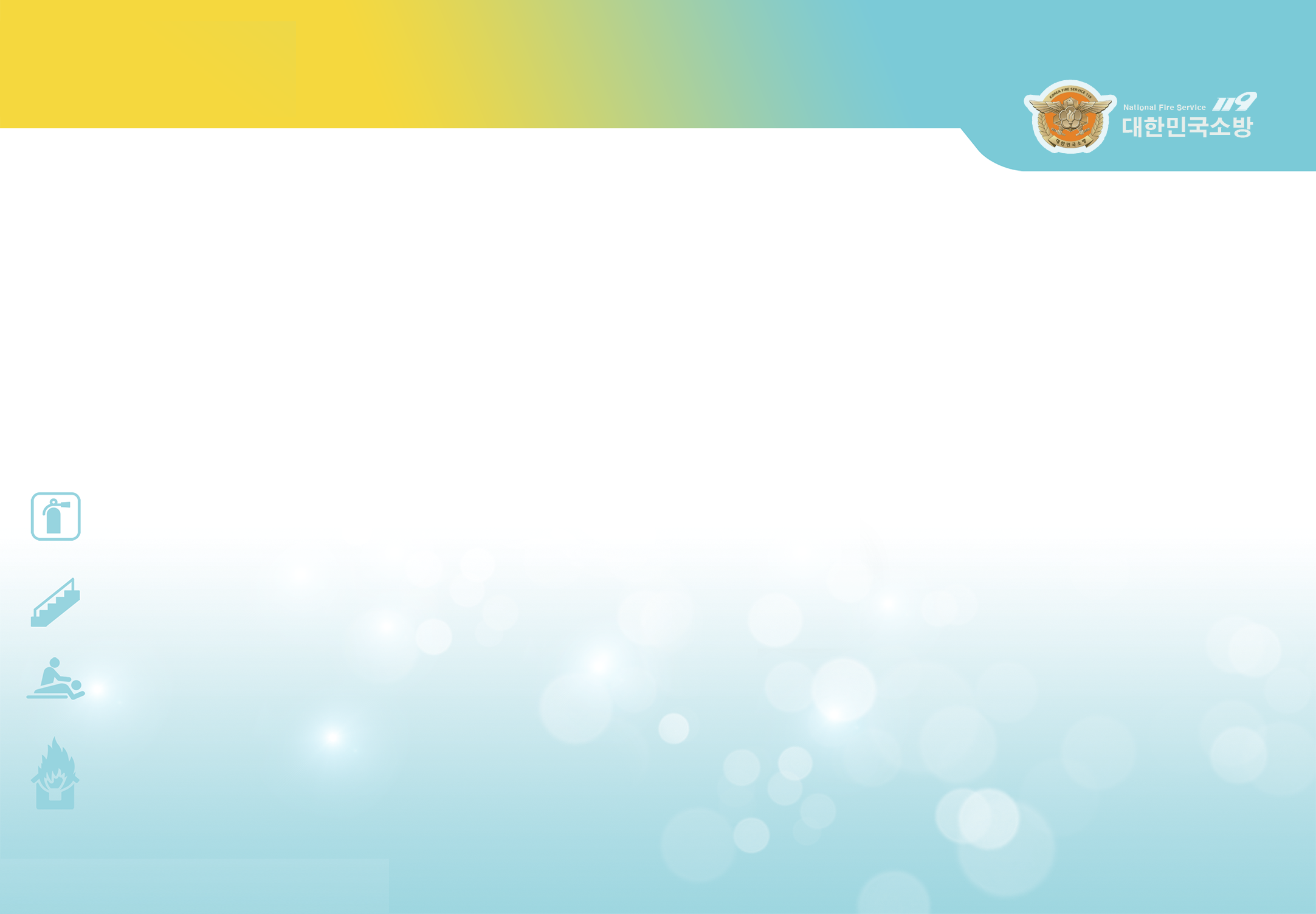 จุดสำคัญสำหรับความปลอดภัยจากอัคคีภัย
*
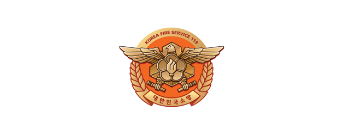 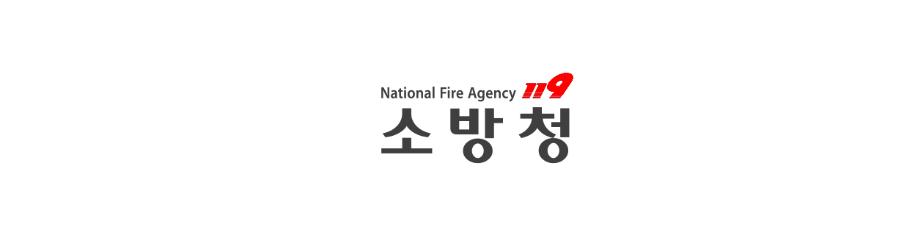 “
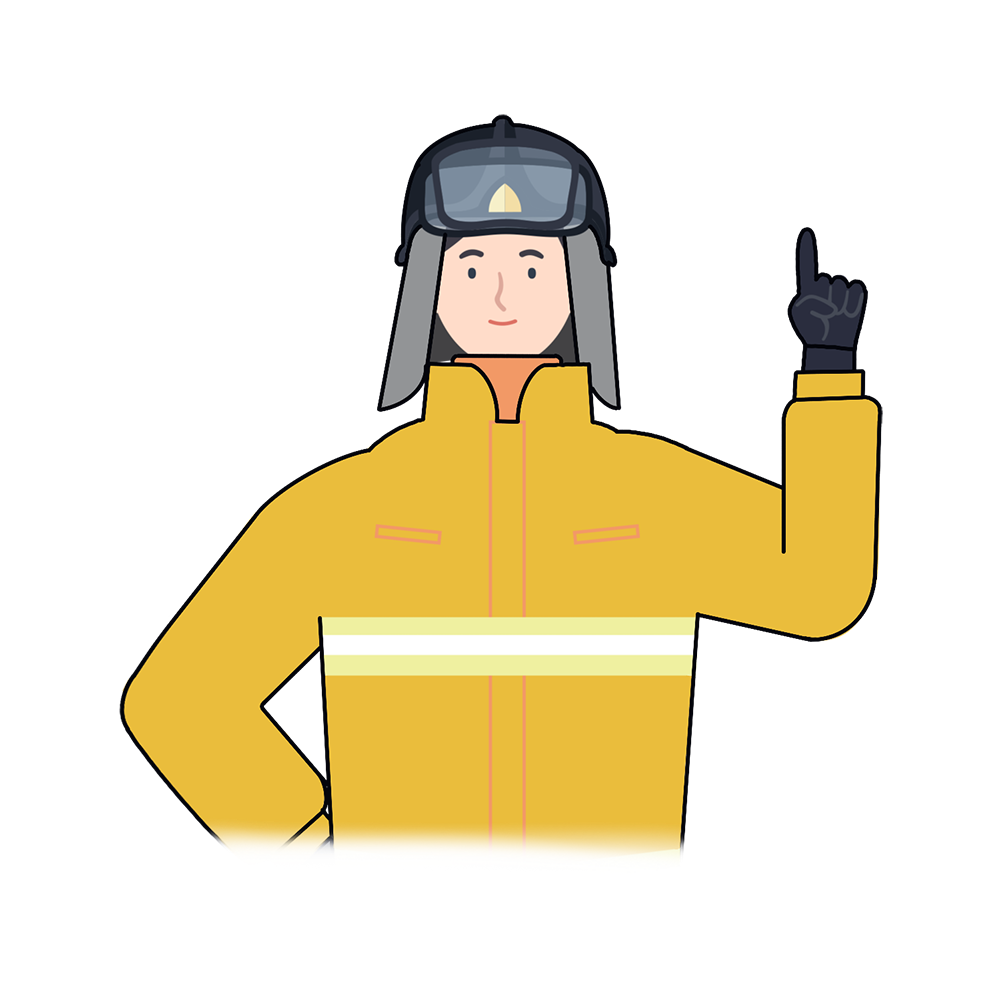 การเดินทางและตั้งแคมป์เป็นเรื่องสนุกในชีวิตประจำวันของเรา
อย่าปล่อยให้ความสนุกสนานนี้กลายเป็นไฟไหม้
ปฏิบัติตามกฎค่ายและคำแนะนำด้านความปลอดภัยเสมอ

ขอให้คุณมีแคมป์ปิ้งที่สนุกสนาน
“
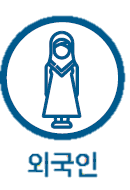 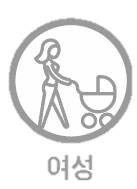 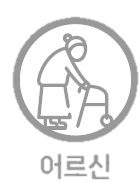 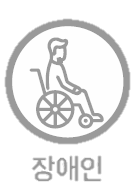 10
ผู้หญิง
คนต่างชาติ
ผู้อาวุโส
ผู้พิการ
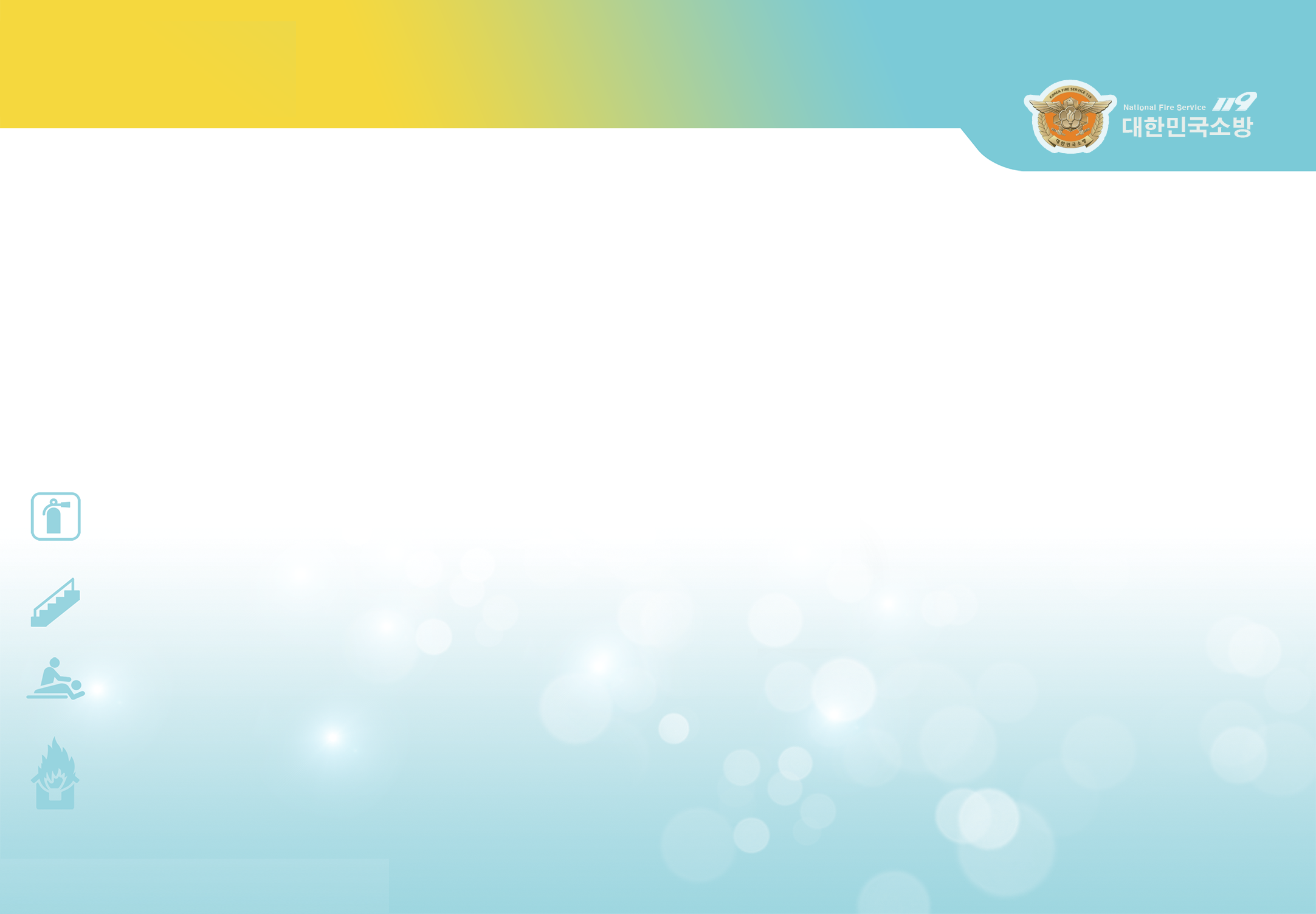 ความปลอดภัยของกิจกรรมกลางแจ้ง(แคมป์)
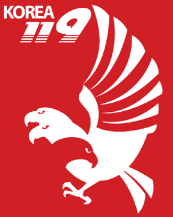 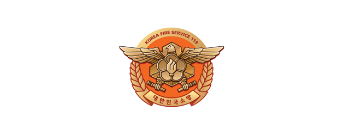 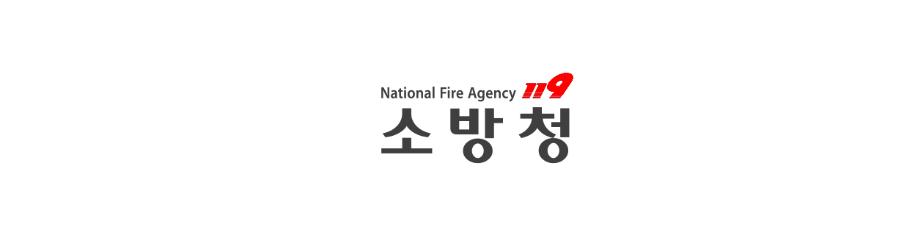 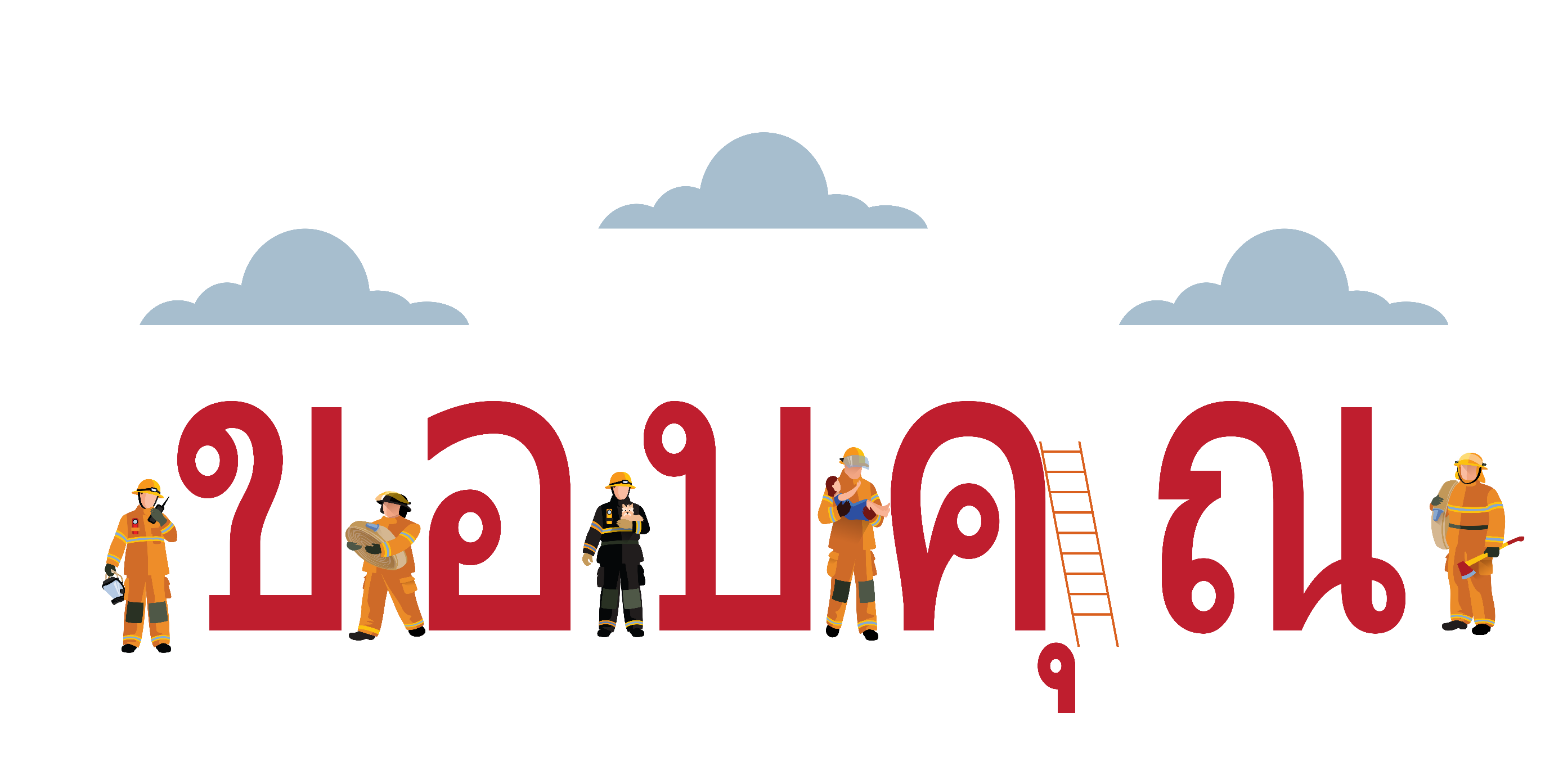 สังคมปลอดภัย ประชาชนมีความสุข ต้องมีการเรียนรู้การป้องกันอัคคีภัย